Federica Cuna
Motivation
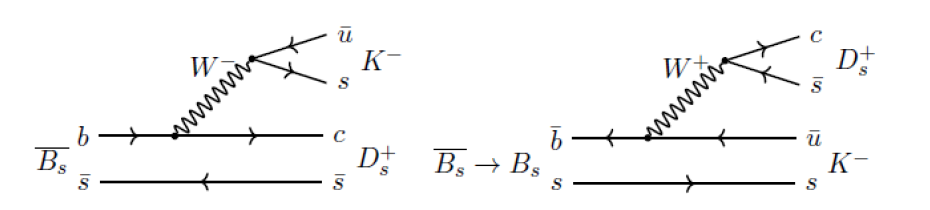 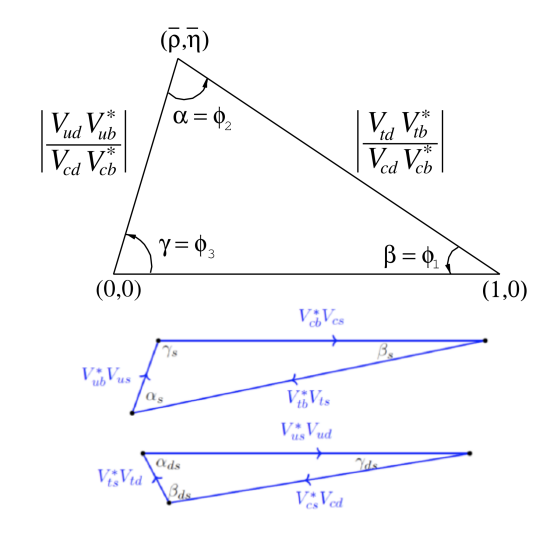 From the Bs in J/ψφ or J/ψη
From the Bs in DsK or Dφ
From the B± in  DK
Some preliminary results
σ(dE/dx)=5%
σ(ToF)=20ps
ToF Detector location : 2m from IP
With a modest PID: ToF + dE/dx
Without particle identification, great contribution from pion and kaon misidentification.
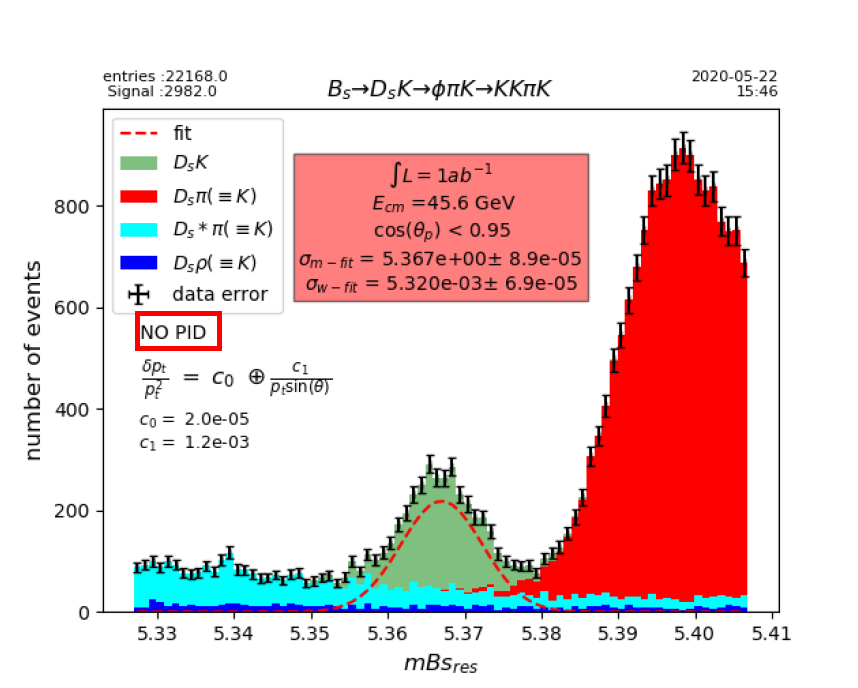 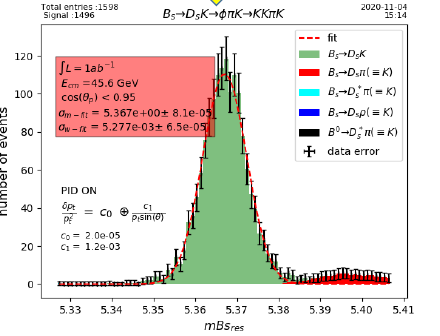 Our goal
Use the cluster counting technique to improve the particle identification capabilities.
Prof. R.Aleksan talk
First plan
Write an analysis macro to study the Bs decay evaluating the performances improvement achievable with the dN/dx technique.

But…
The simulation does not have all the necessary ingredients:

dE/dx in Delphes 
dN/dx in EDM4HEP (just done by Clements)
dN/dx in key4SimDelphes

About first item, we have:

A function which gives the energy loss by a track at different βγ.
A method to evaluate the energy loss cell per cell.
A method to evaluate the truncated mean for the particle identification.

We should be sure that all the new ingredients inserted in Delphes work properly, then we can move to the other item (3.) and simulate a bunch of event to start the analysis.
Status of the dE/dx in Delphes
Goal: simulate the energy loss by a track in each cell of the tracker.
The starting point is the simulation results from Garfield++:
5 charged particles passing through 1 cm of Helium-Isobutane have been simulated.
The distribution of the energy loss for the 5 particles at different βγ  has been obtained.

To insert these information in Delphes, an interpolation has been performed so that a simple function gives the energy loss (MPV, sigma) for a charged particle at a fixed βγ.
This value is smearing according to a Landau distribution and multiplicated by the path length of the track in each cell. 
A function which evaluates the truncated mean has been inserted.
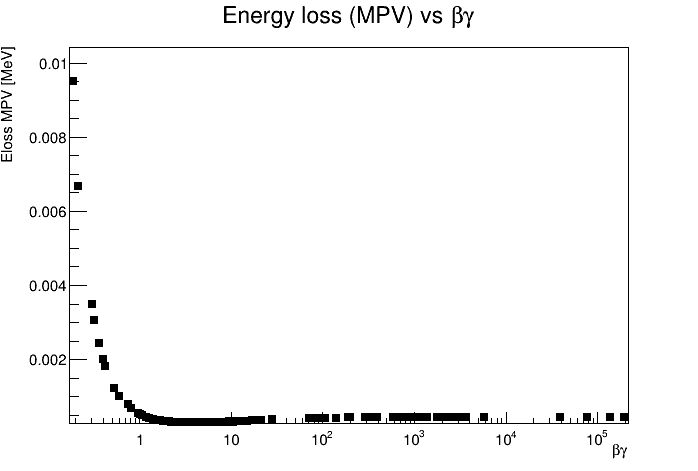 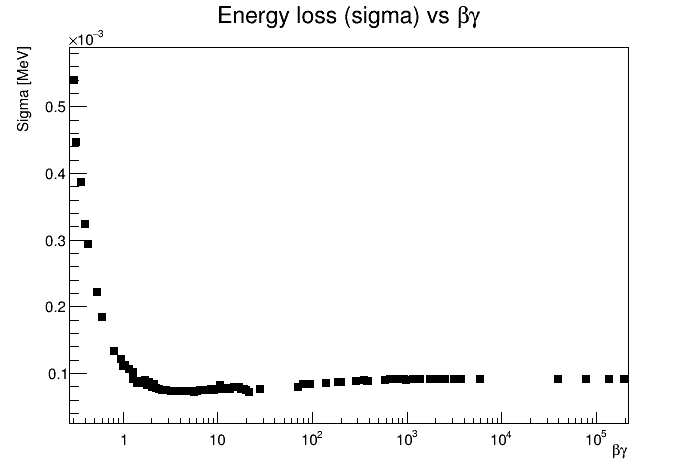 An example
A comparison between the Garfield++ energy loss distribution and the same distribution obtained by implementing our function, for a kaon with momentum of 500 MeV, passing through 1 cm of He-Isobutane.
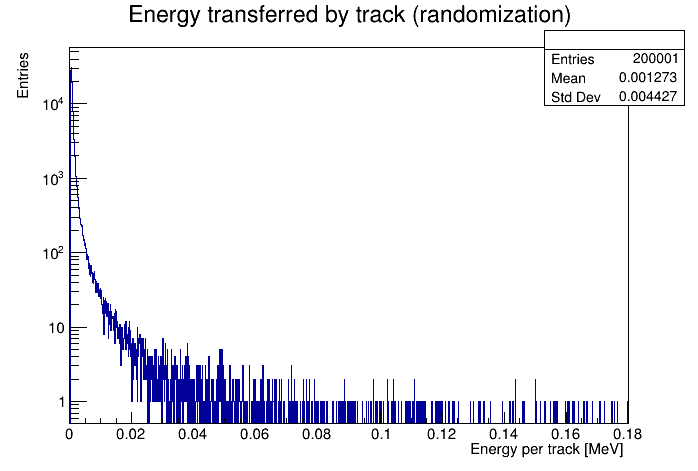 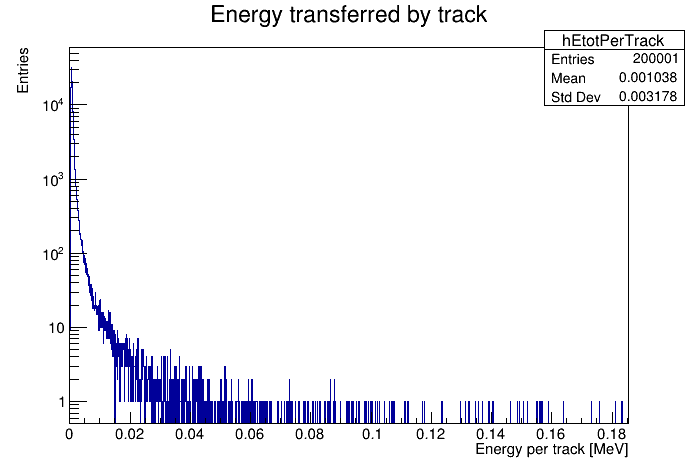 Randomization
Kaon 
500 MeV 
1cm
Garfield
First preliminary results of particle identification in Delphes
We test our procedure with a simple example in Delphes, trying to evaluate the particle separation power between kaon and pion.
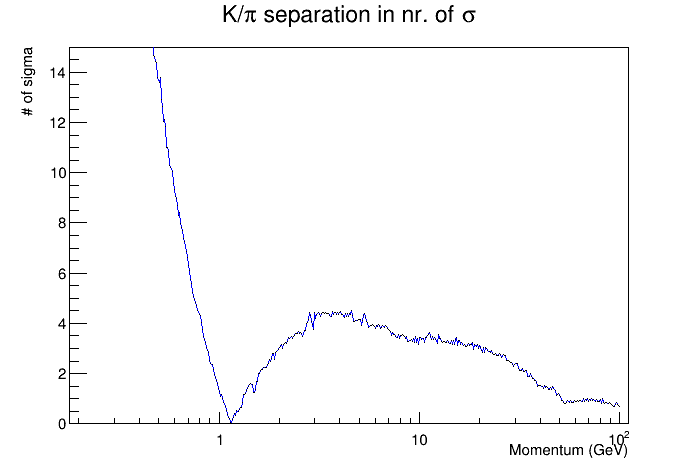 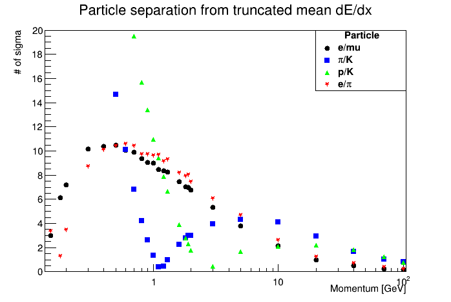 Garfield++
Delphes
To do
Optimization of the interpolation function.
Generation of a bunch of events to start the particle identification analysis in DELPHES & EDM4HEP.
Thank you
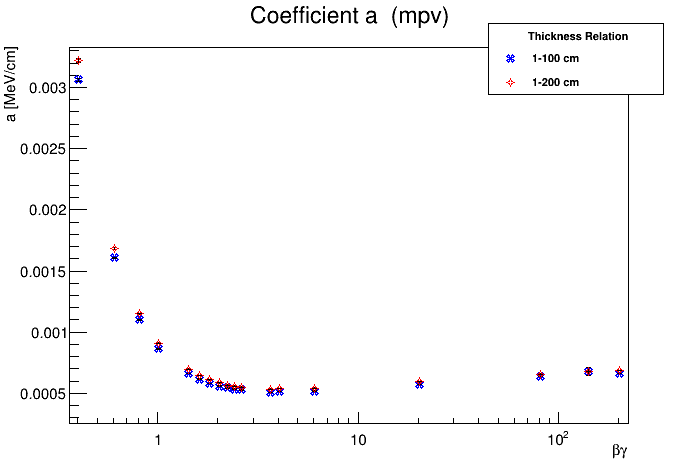 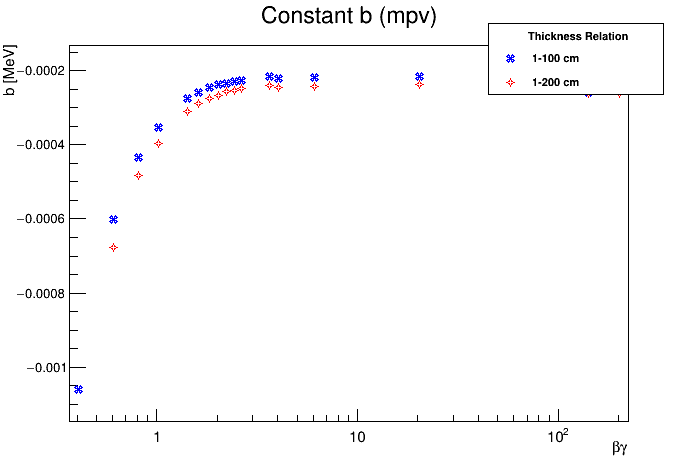 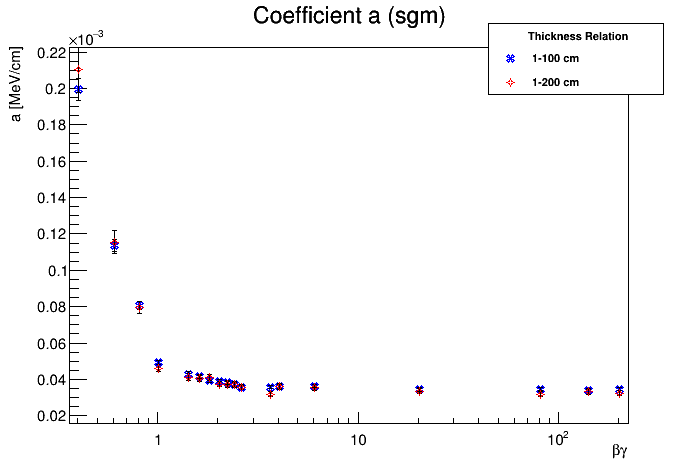 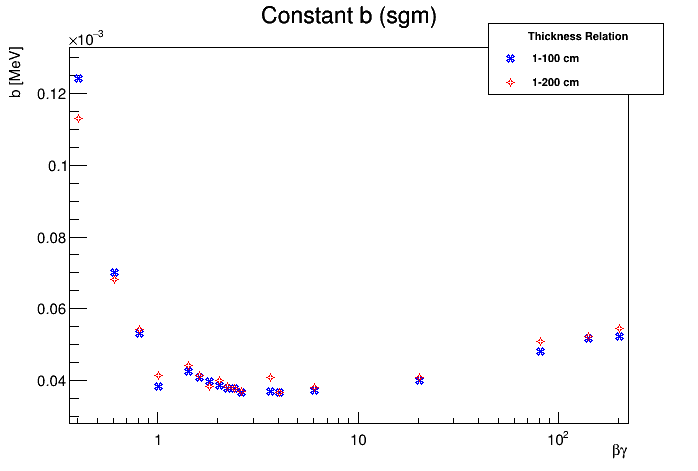 Energy loss distribution simulated by Garfield++ for different thickness
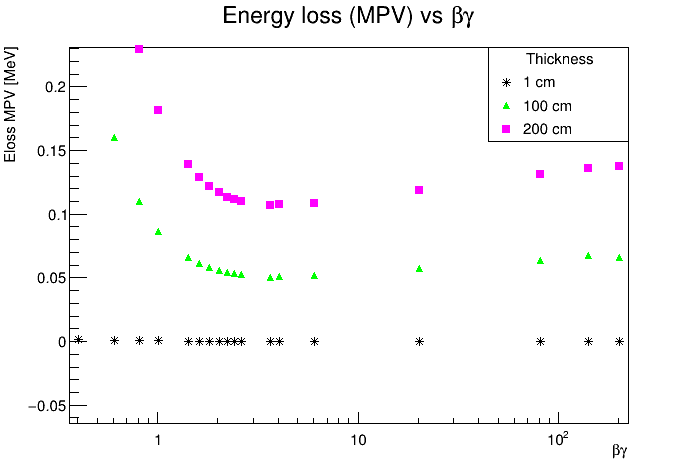 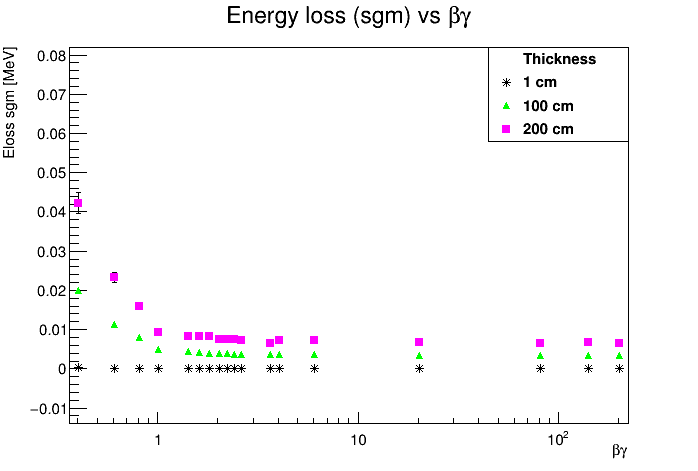 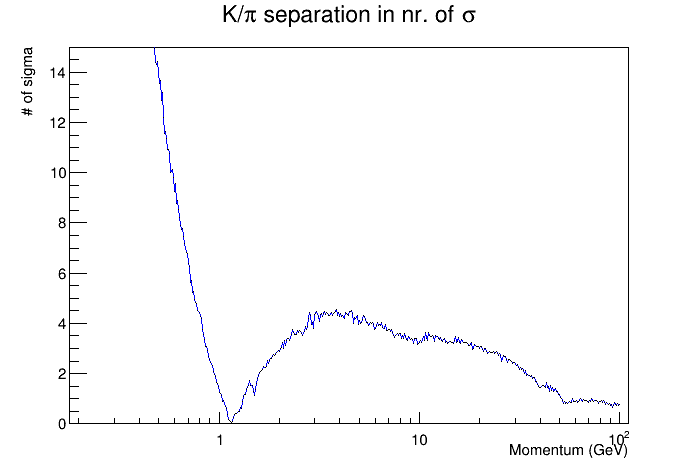 Garfield++